"THÊM CHỦ ĐỀ"
TIÊU ĐỀ
"Lời giới thiệu..."
PowerPoint Đẹp chuyên cung cấp các mẫu PowerPoint chuyên nghiệp nhằm đáp ứng nhu cầu đông đảo của cộng đồng PowerPoint Việt Nam.
TIÊU ĐỀ
Mô tả ngắn gọn
Mô tả ngắn gọn
Mô tả ngắn gọn
Nội dung
Mô tả ngắn gọn
Mô tả ngắn gọn
Mô tả ngắn gọn
TIÊU ĐỀ
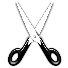 PowerPoint Đẹp chuyên cung cấp các mẫu PowerPoint chuyên nghiệp nhằm đáp ứng nhu cầu đông đảo của cộng đồng PowerPoint Việt Nam.
TIÊU ĐỀ
Thay thế bằng văn bản của bạn.
Thay thế bằng văn bản của bạn.
Thay thế bằng văn bản của bạn.
Thay thế bằng văn bản của bạn.
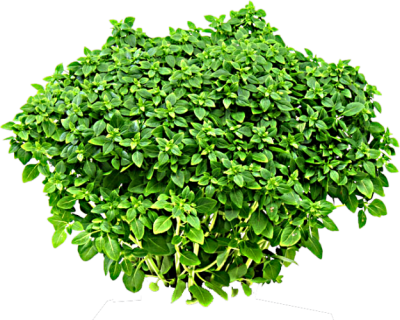 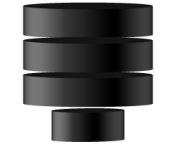 TIÊU ĐỀ
Nội dung
Nội dung
Nội dung
Nội dung
Nội dung
Nội dung
Nội dung
TIÊU ĐỀ
Thêm mô tả nội dung
Thêm mô tả nội dung
Thêm mô tả nội dung
"XIN CHÂN THÀNH CẢM ƠN!"